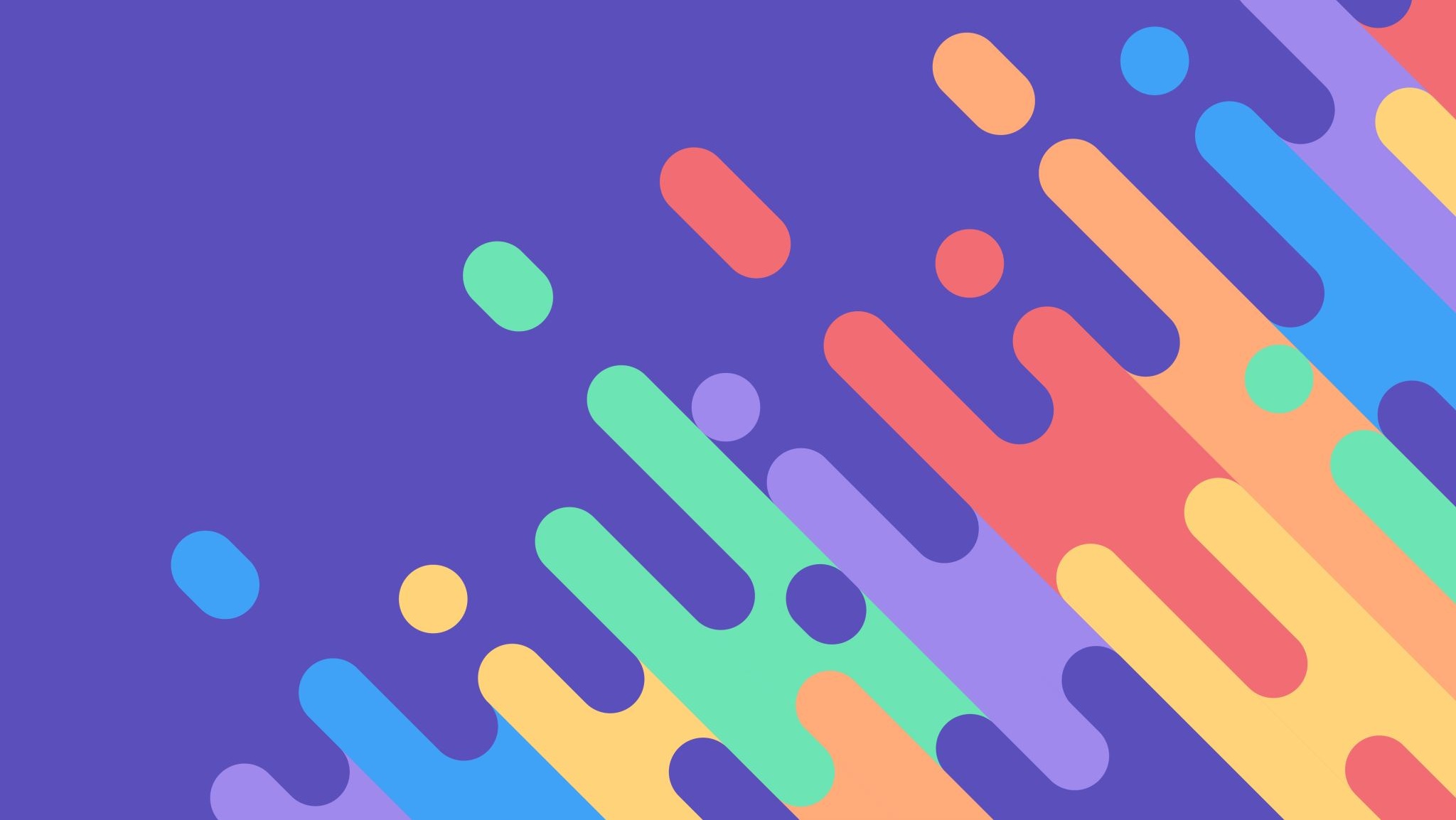 Správa z praxe
La Land AB
Róbert EmődiIV. B2024/2025
Obsah
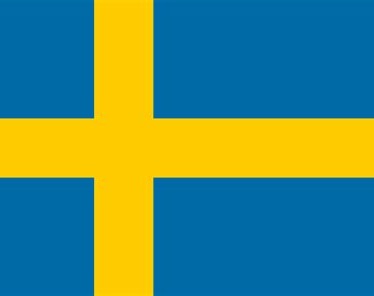 Švédsko
vysoká životná úroveň, inovácie a snaha k environmentálnej udržateľnosti
silná ekonomika so zameraním na technológie, výrobu a obnoviteľnú energiu
obyvatelia: 10 540 886
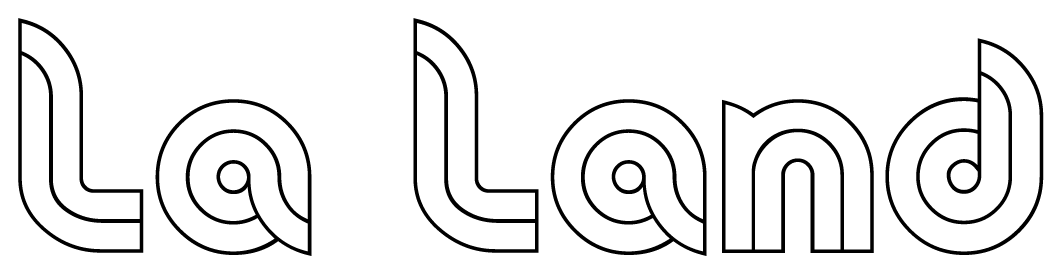 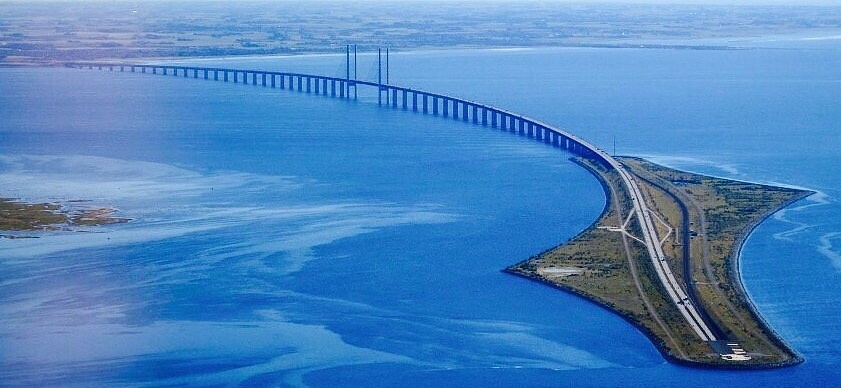 Malmö
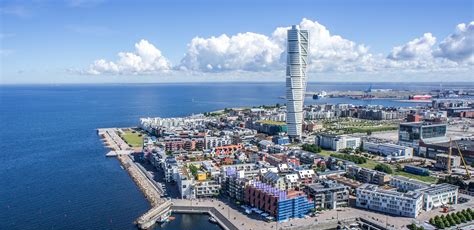 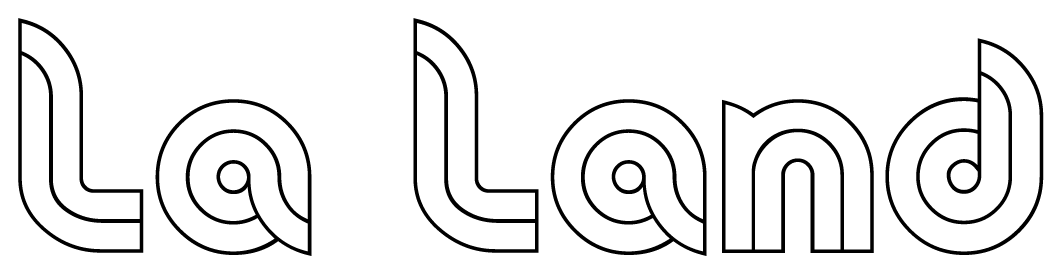 La Land AB
Kontakty:
Webová stránka: www.la.land
E-mail: info@la.land
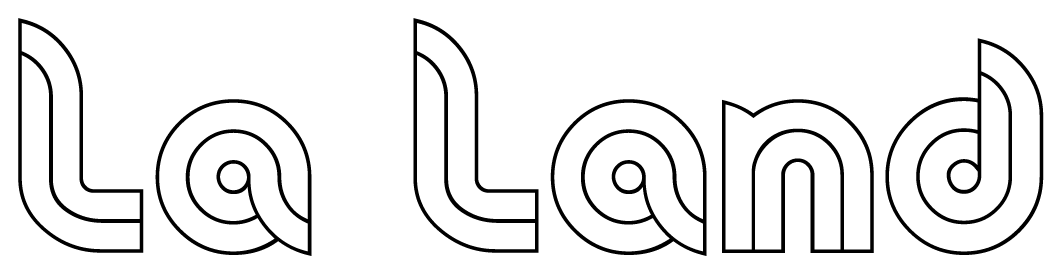 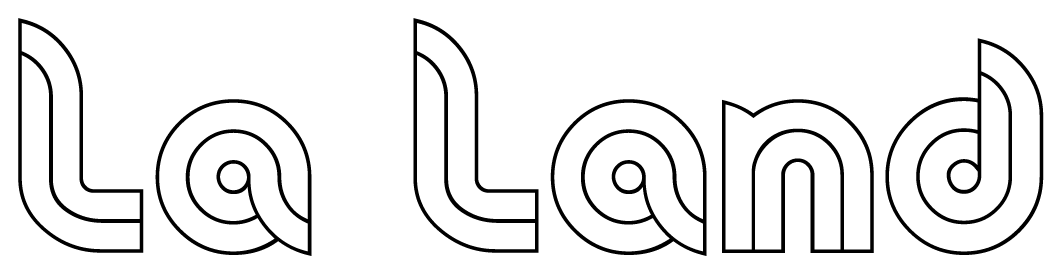 Predstavenie firmy La Land AB
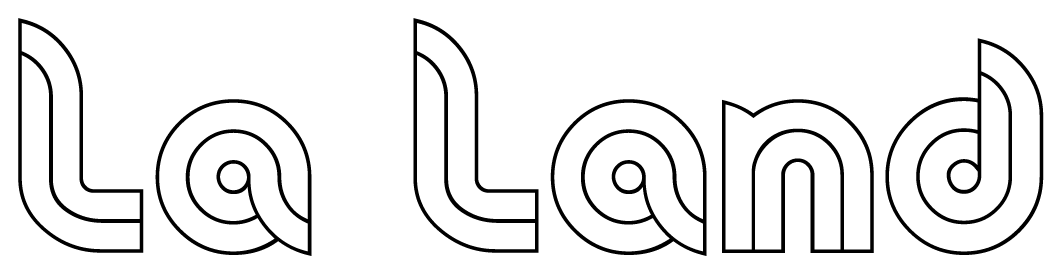 Primárna činnosť: La Land AB sa špecializuje na reklamné služby vrátane tvorby TV, web a rádio spotov, sociálnych médií, tlačových kampaní a mediálneho plánovania
Služby: 
TV, web a rádio/podcast reklamy
Tvorba obsahu pre sociálne siete
Stratégia a copywriting
Grafický dizajn a umelecký smer
Médiá: plánovanie a nákup
Predmet činnosti
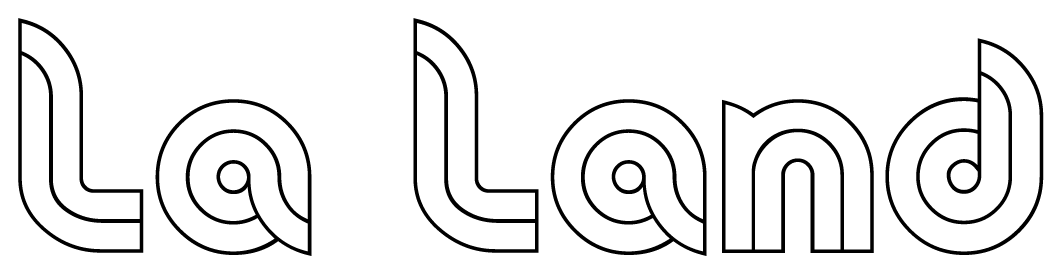 Generálny riaditeľ (CEO): Anna L. A.
Organizačná štruktúra
Riaditeľka pre účty – Španielsko: Jennifer S.
Technický riaditeľ (CTO): Elias A.
Strategická producentka: Elza S.
Vizualizačná producentka: Sophie J.
Komunikačný a mediálny producent: Viktor N.
Digitálna producentka: Elin L.
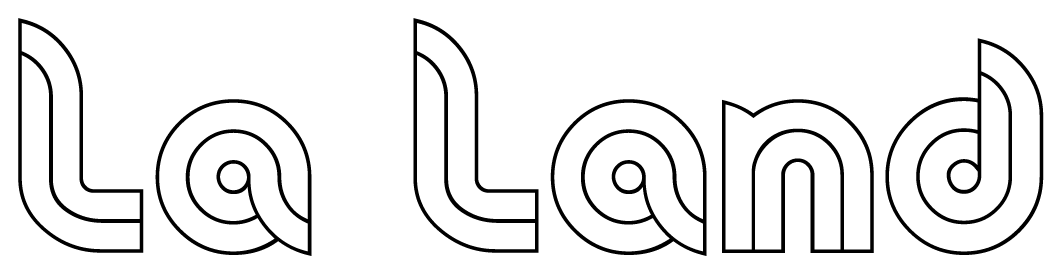 História a úspechy
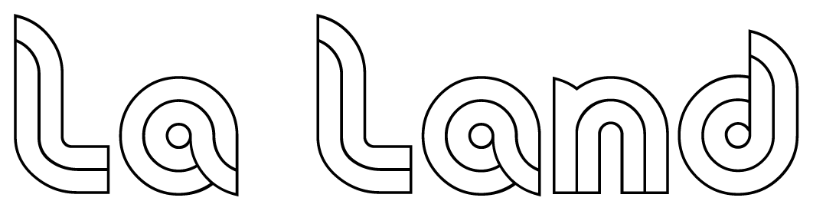 Fotogaléria
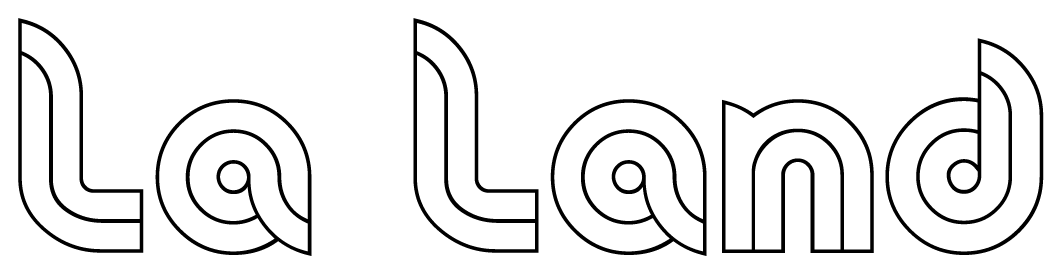 Budova La Land AB
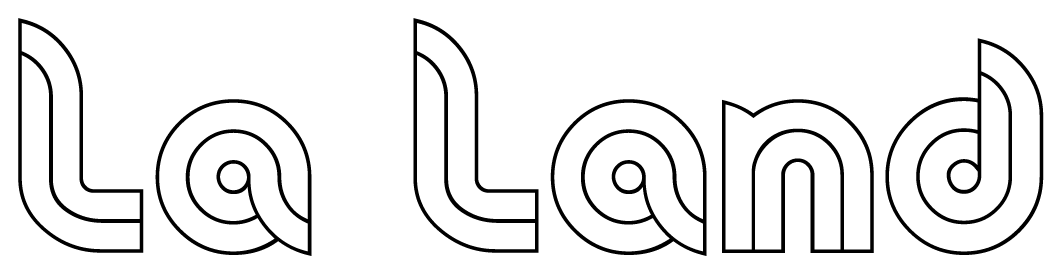 Knižnica
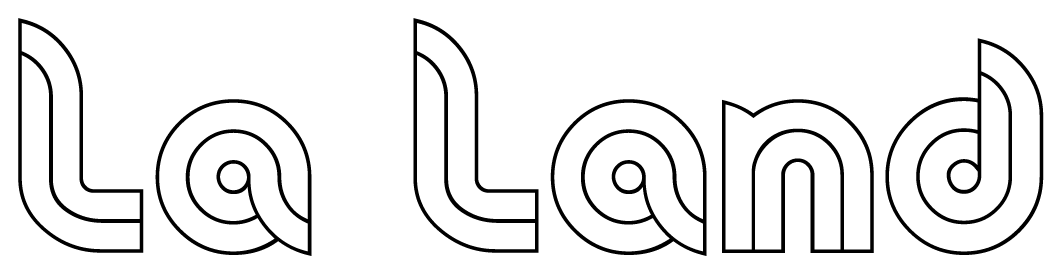 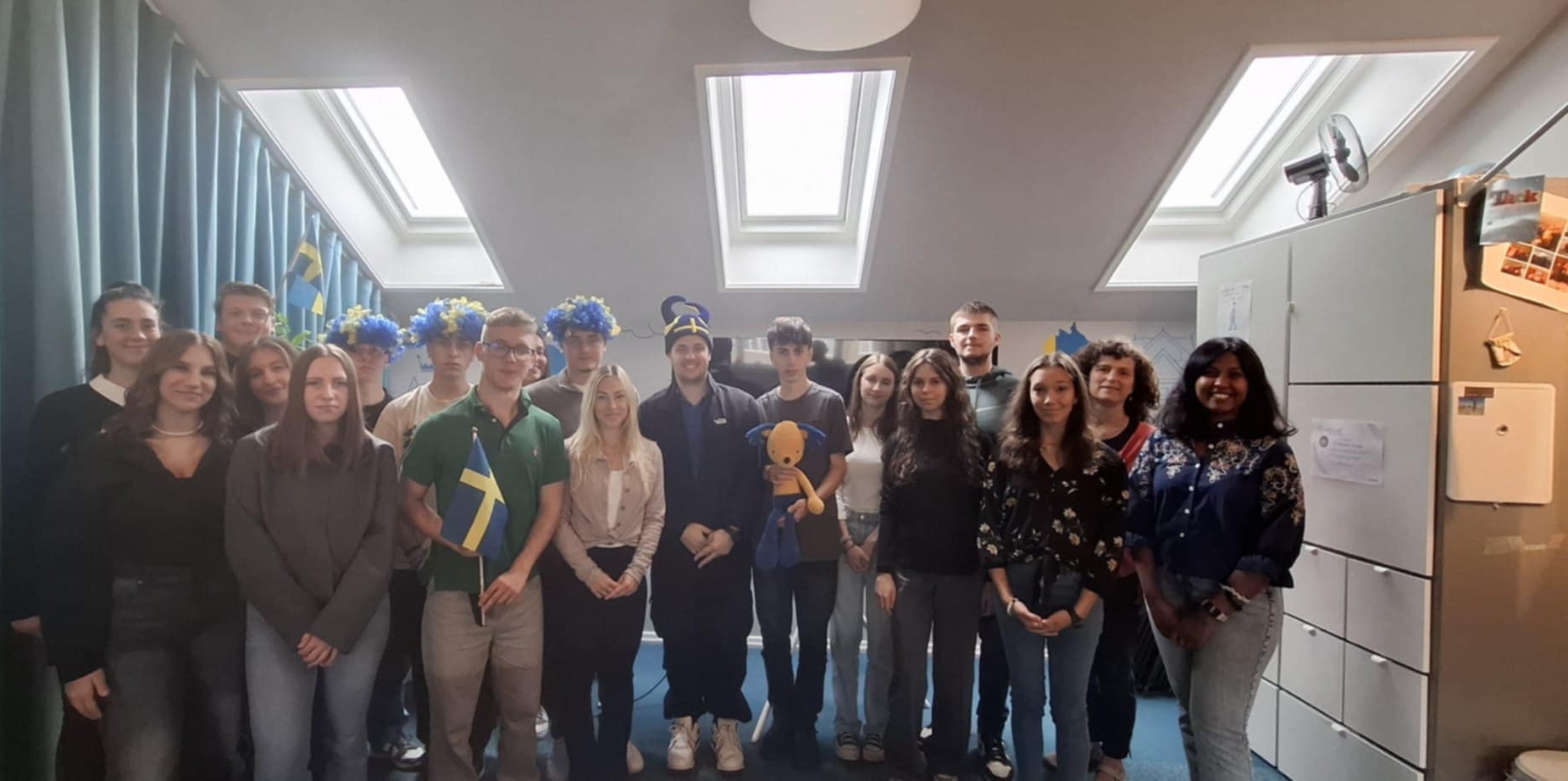 EU Mobility Sverige
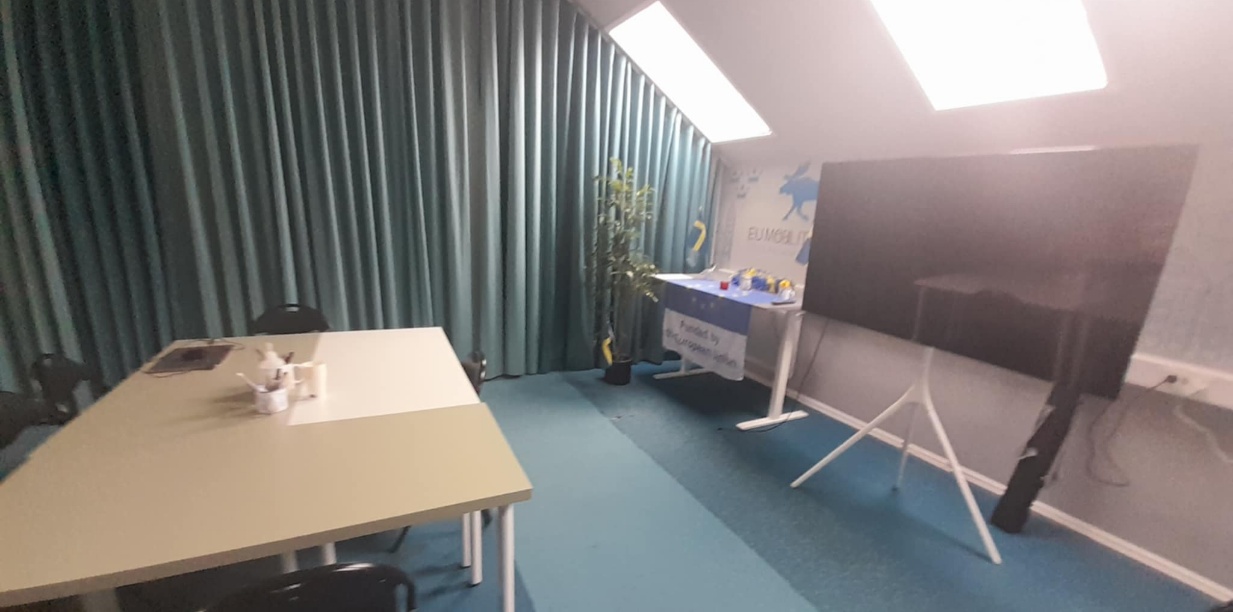 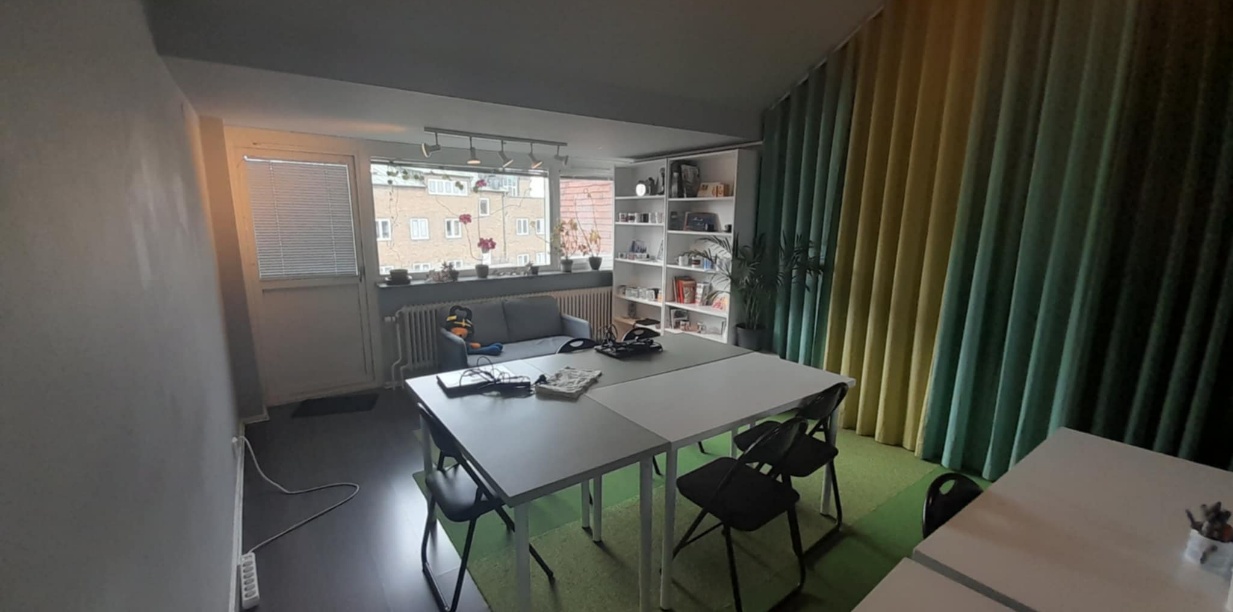 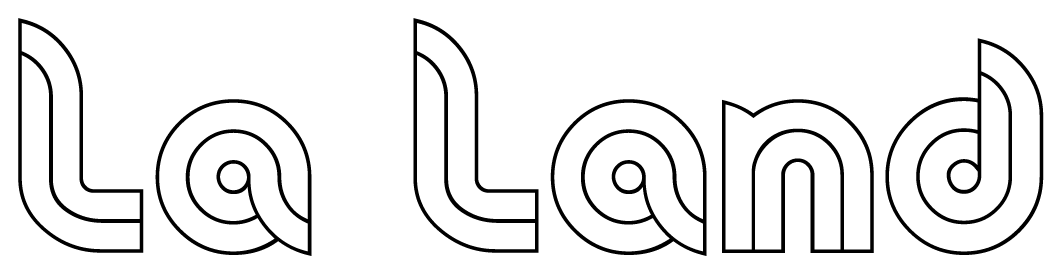 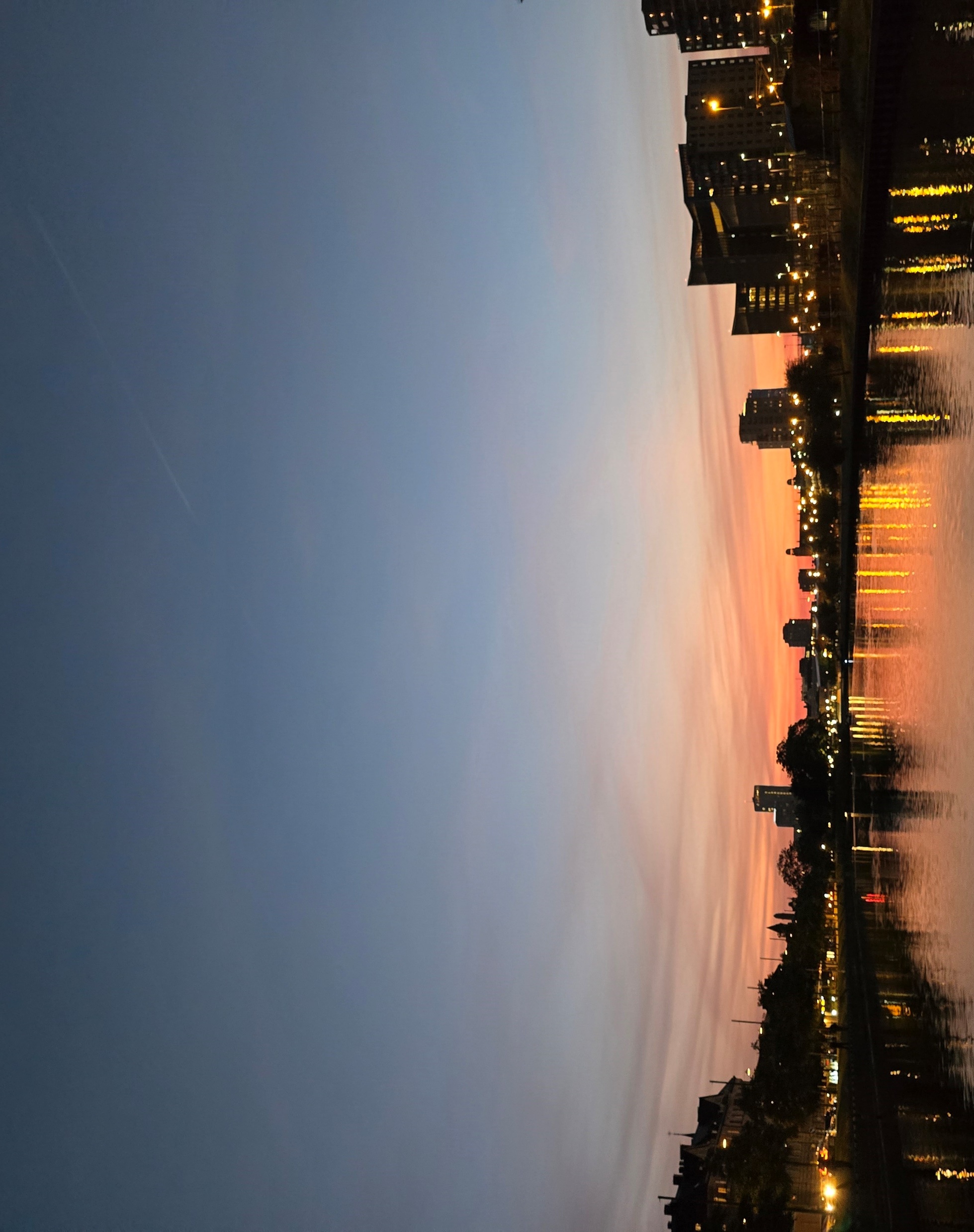 Malmö
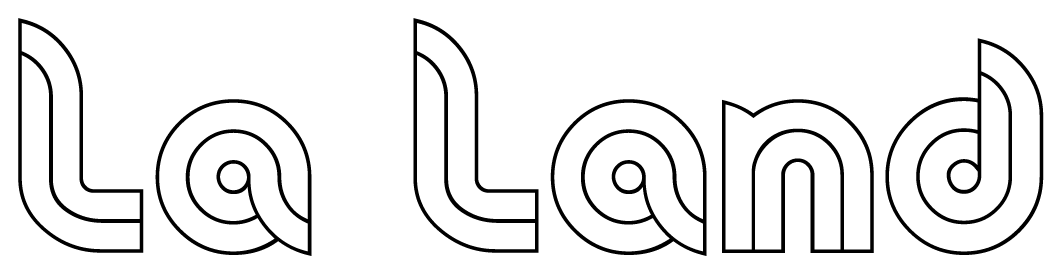 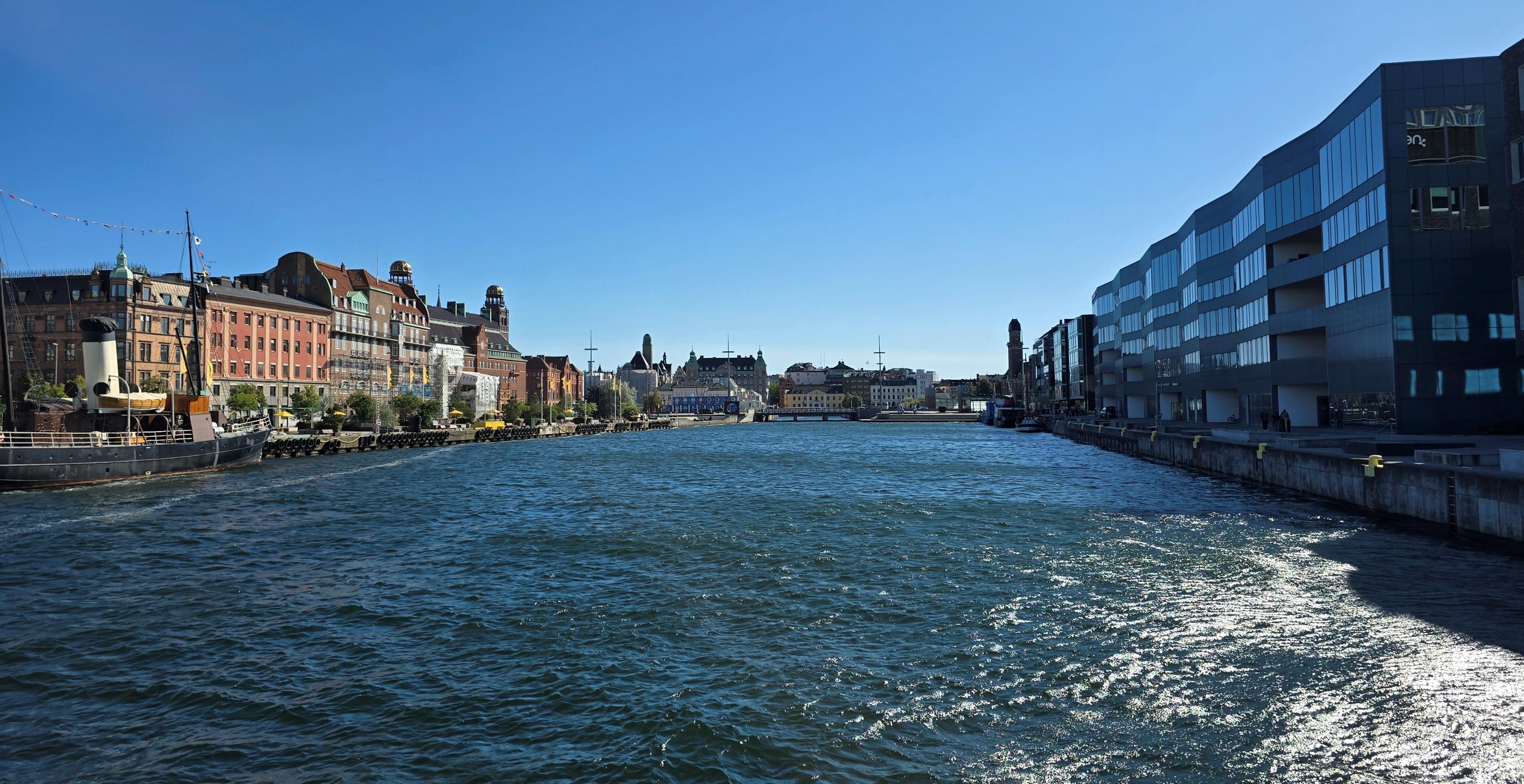 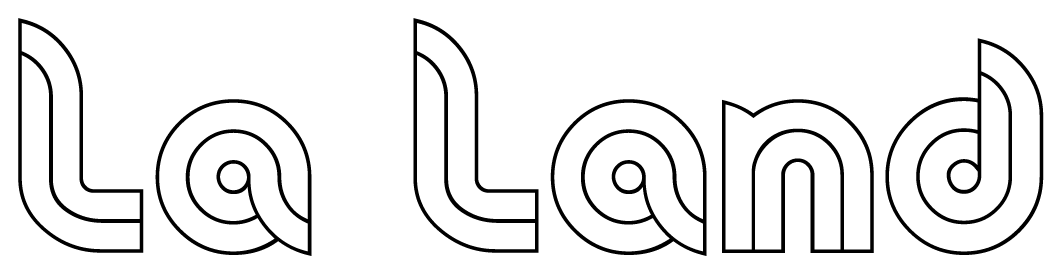 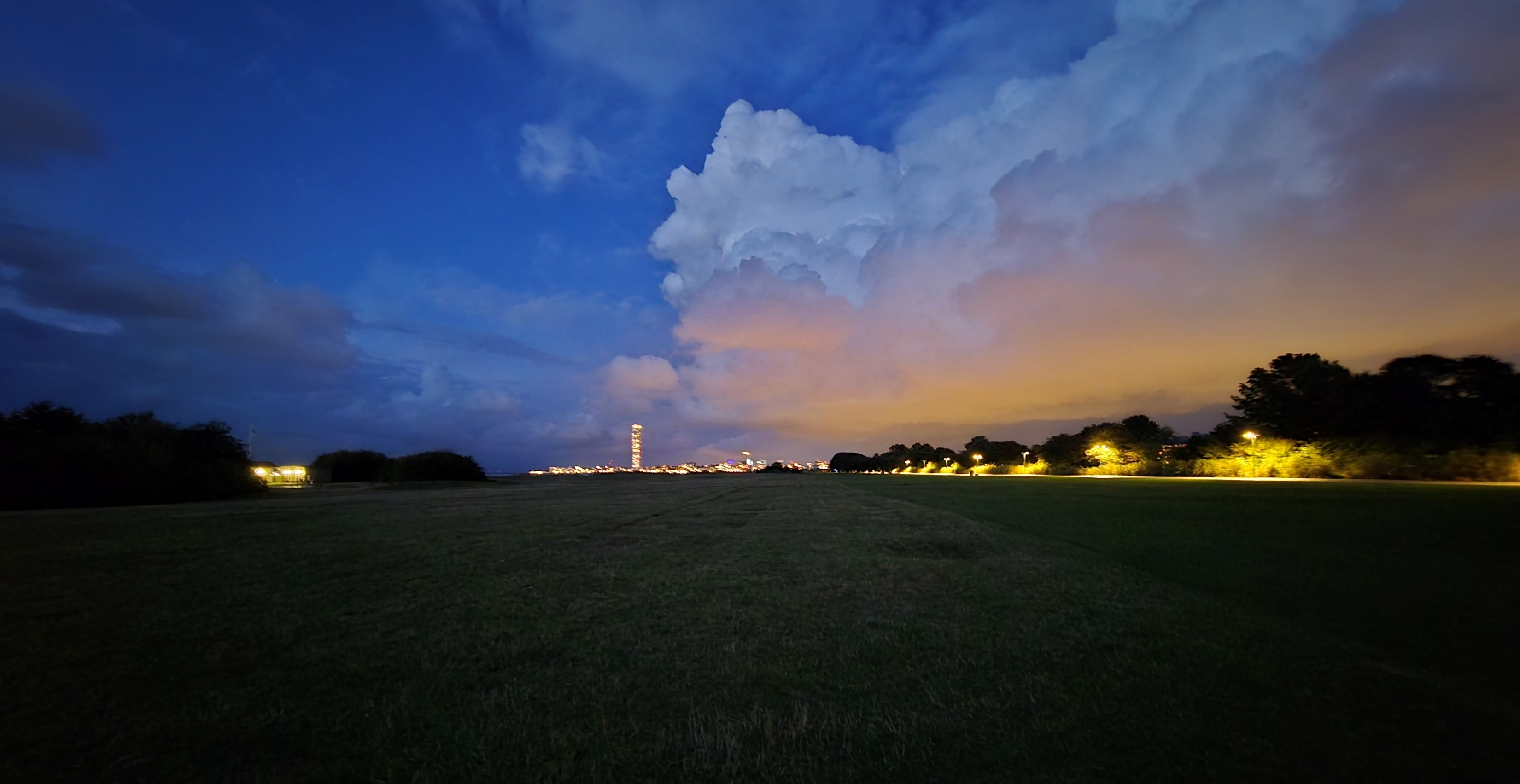 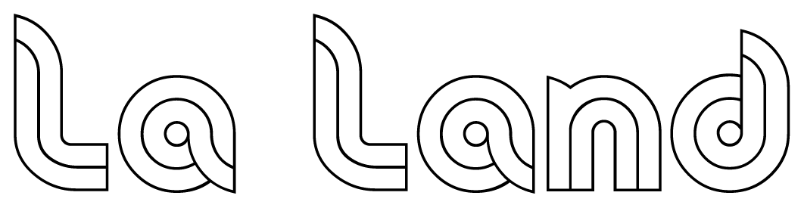 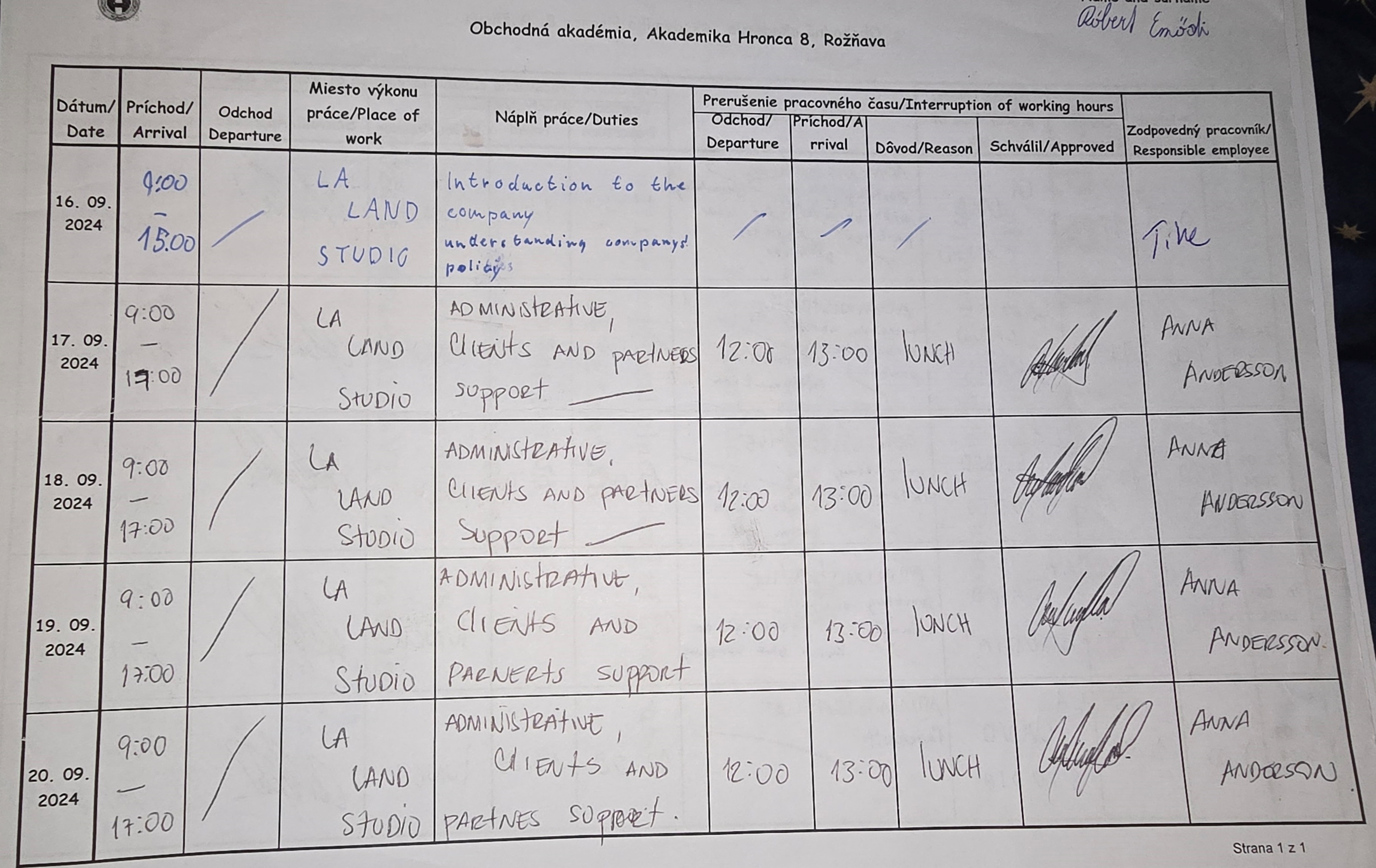 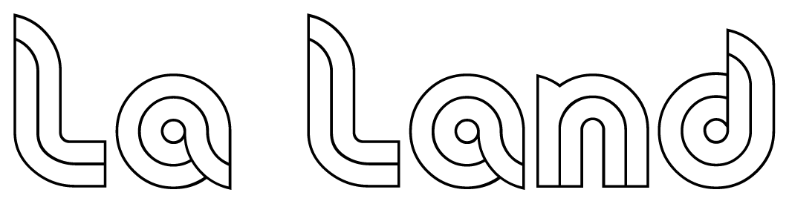 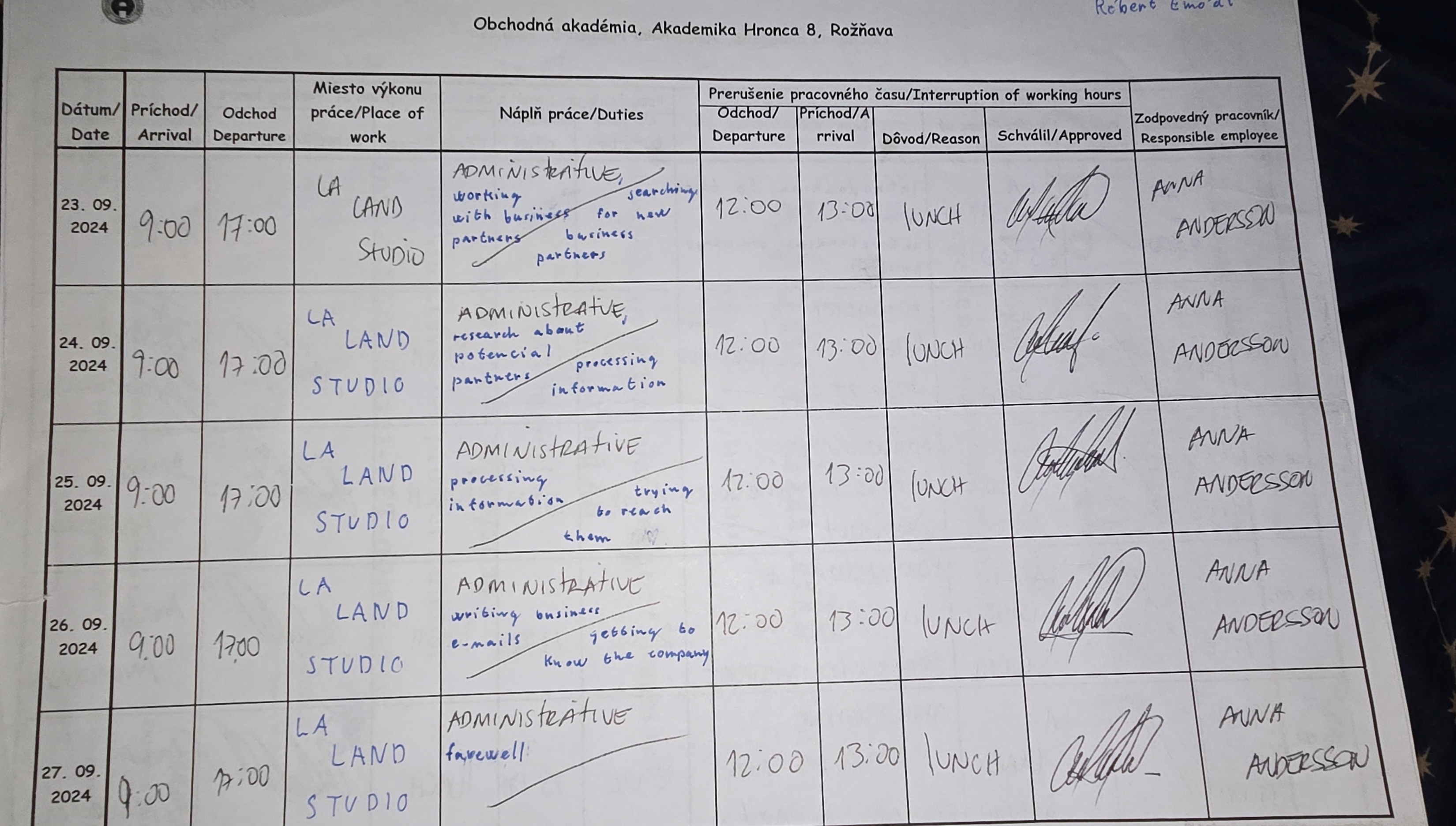 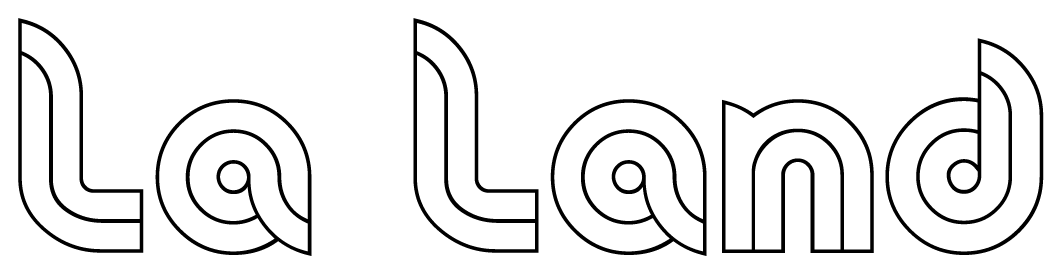 počas praxe som mal na starosti vyhľadávanie a komunikáciu s novými potenciálnymi firmami, ktoré by mohli potrebovať reklamné služby La Land AB. Táto práca zahŕňala výskum potenciálnych klientov, analýzu ich potrieb a nadväzovanie kontaktov
Popis činností na praxi
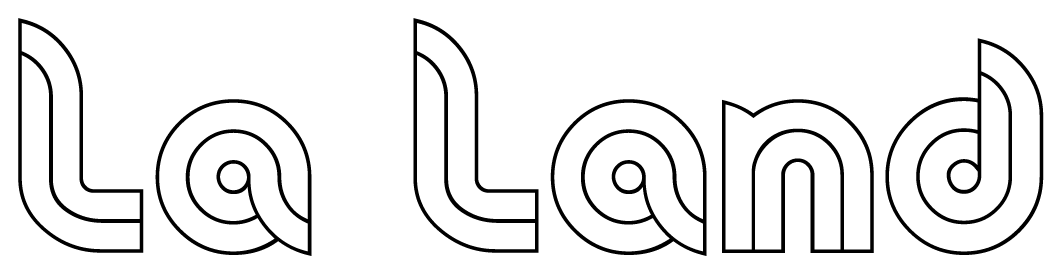 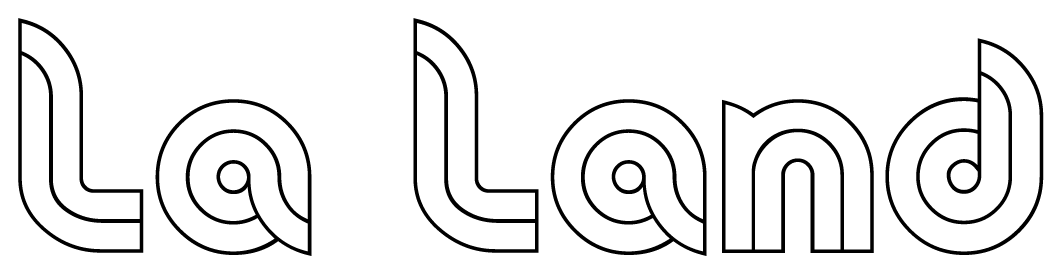 Popis vykonávaných činností
Vyhodnotenie a prínos praxe
Vyhodnotenie: prax v La Land AB bola pre mňa veľkým prínosom, pretože som mal možnosť pracovať v dynamickom prostredí kreatívnej agentúry, ktorá poskytuje reklamné služby pre rôzne typy klientov. Táto skúsenosť mi umožnila pochopiť, ako funguje marketingová stratégia od výskumu potenciálnych klientov až po tvorbu a realizáciu reklamných kampaní
Prínos praxe:
Rozvoj komunikačných zručností: práca s novými potenciálnymi klientmi mi pomohla zlepšiť schopnosti pri profesionálnej komunikácii, najmä v oblasti emailovej korešpondencie
Získanie obchodných skúseností: naučil som sa analyzovať potreby klientov a prispôsobiť prezentáciu našich služieb ich konkrétnym požiadavkám
Praktická skúsenosť s výskumom trhu: mal som príležitosť hľadať nové trhové príležitosti a identifikovať potenciálnych zákazníkov, čo mi pomohlo rozvinúť analytické myslenie
Zlepšenie angličtiny: pri každodennej komunikácii s kolegami som zlepšil svoje zručnosti v anglickom jazyku, čo mi pomohlo nadobudnúť väčšiu sebadôveru v medzinárodnom prostredí
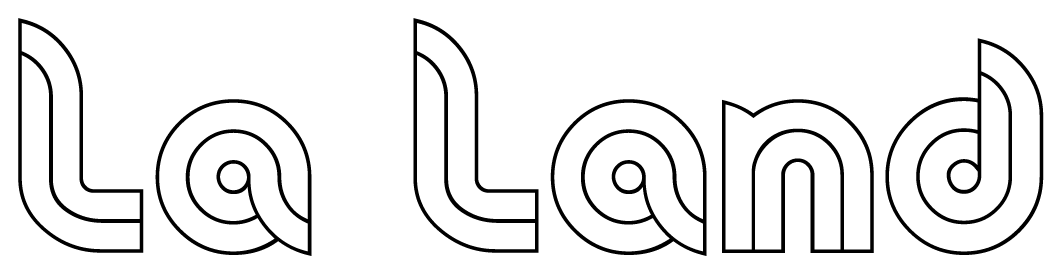 Zdroje
https://la.land/
https://www.google.sk/maps/
môj foťák
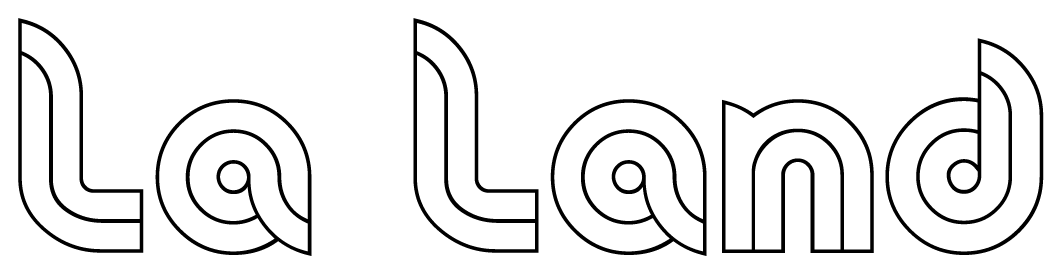 Ďakujem za pozornosť 🏎